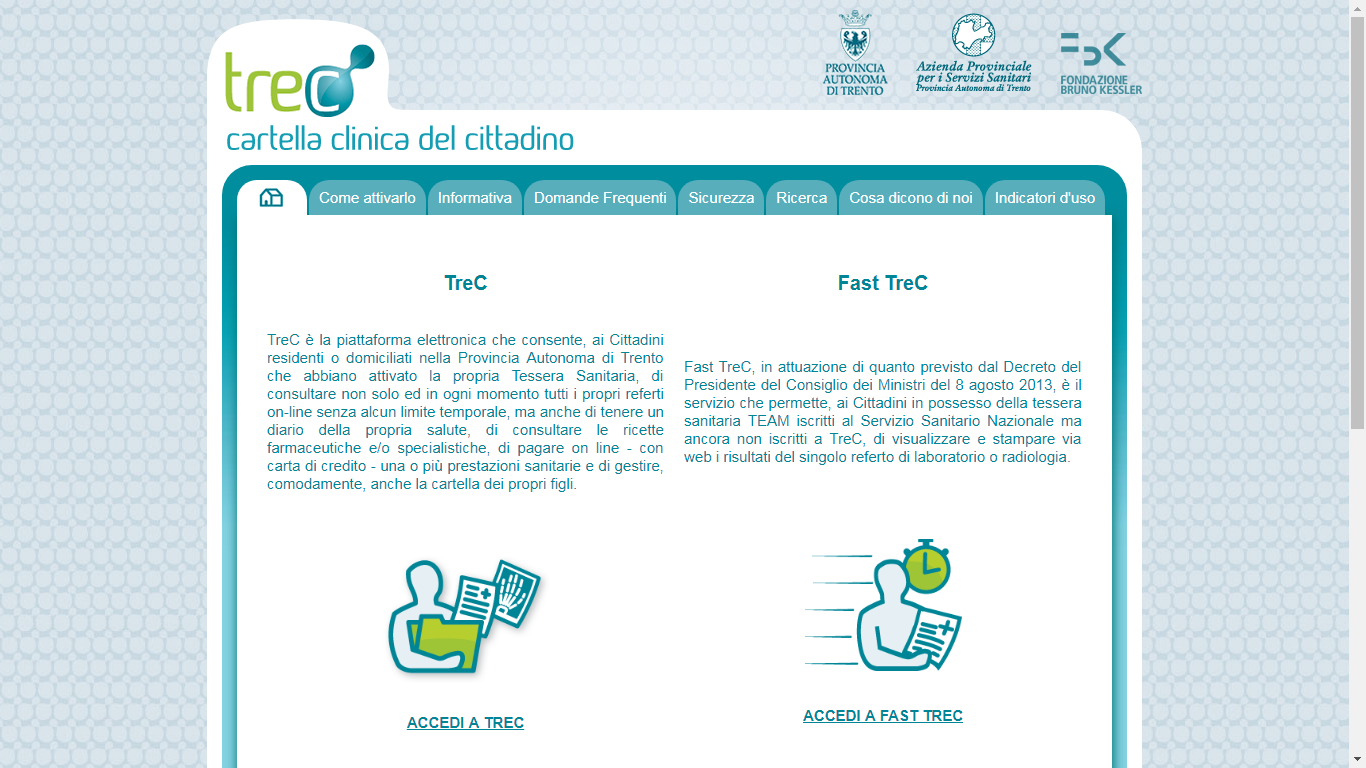 Trec.trentinosalute.net
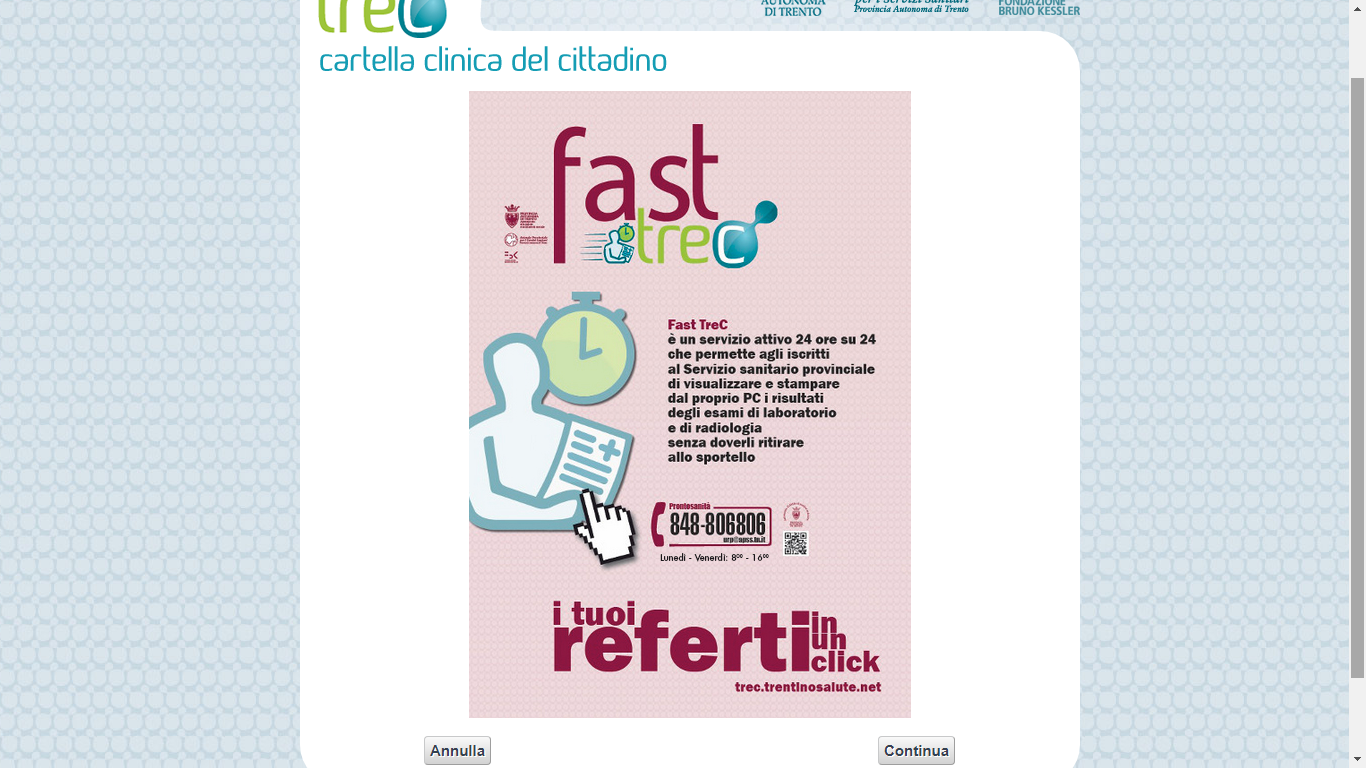 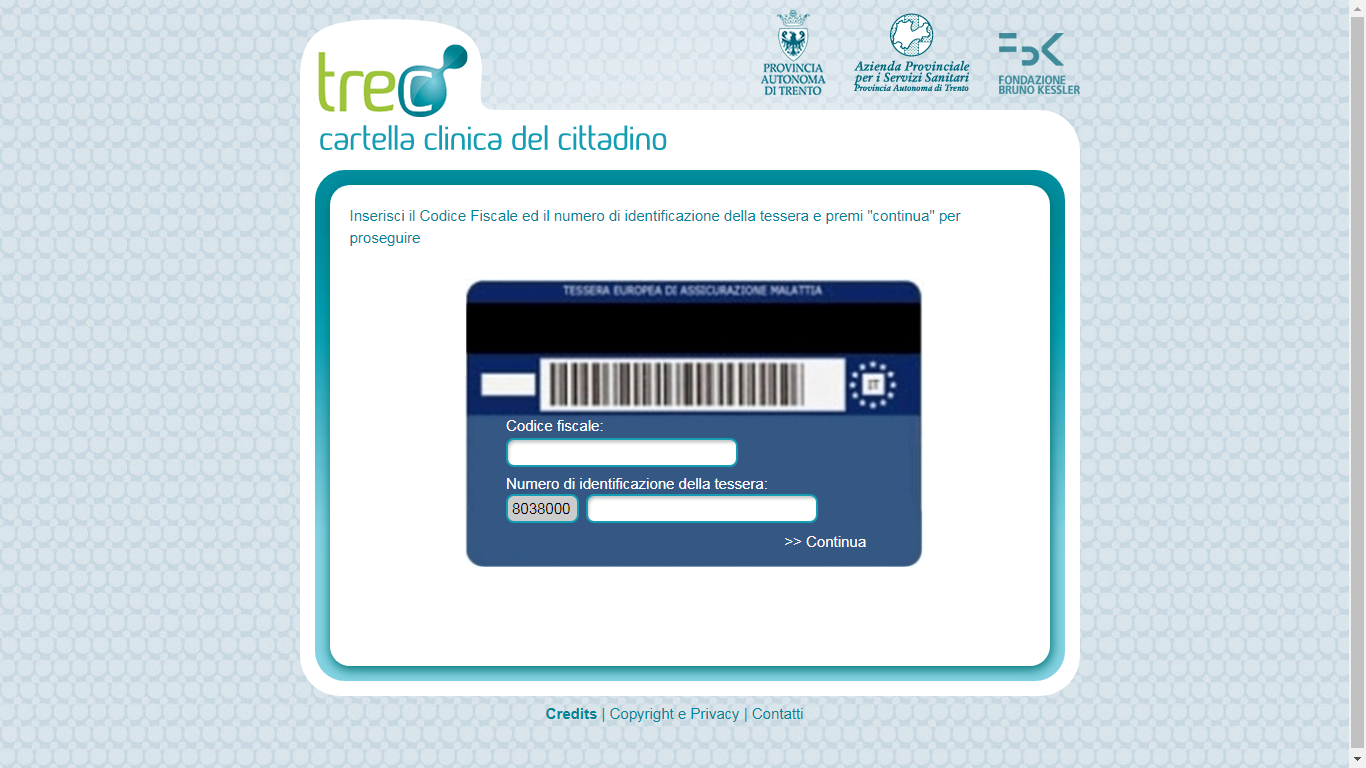 Trec.trentinosalute.net/fast-trec
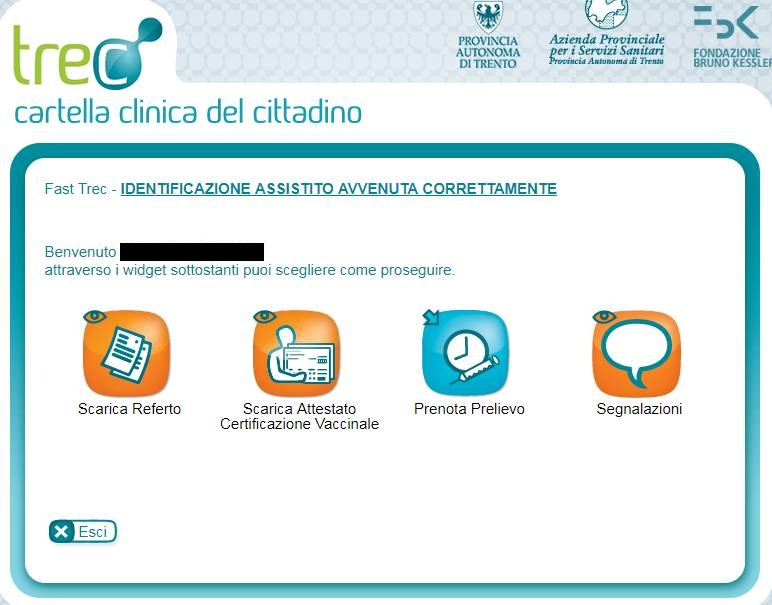 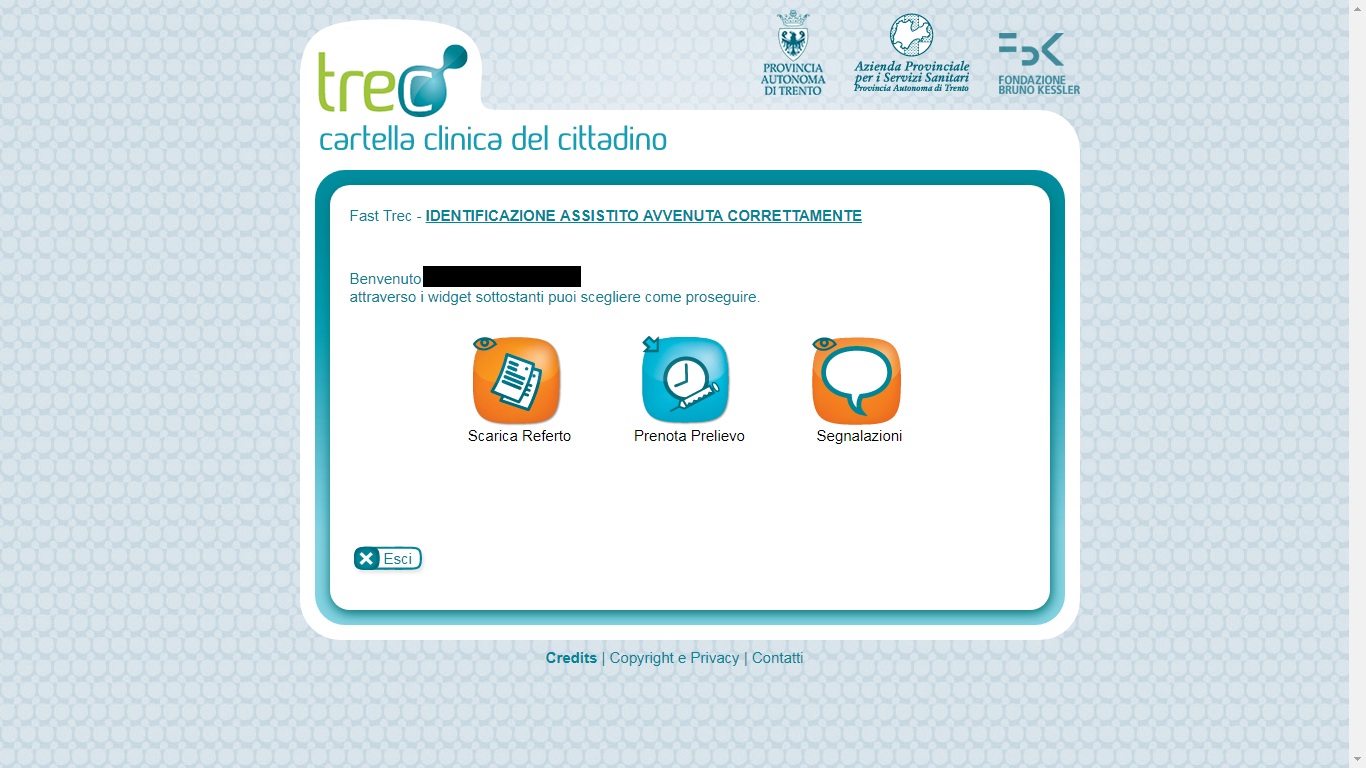 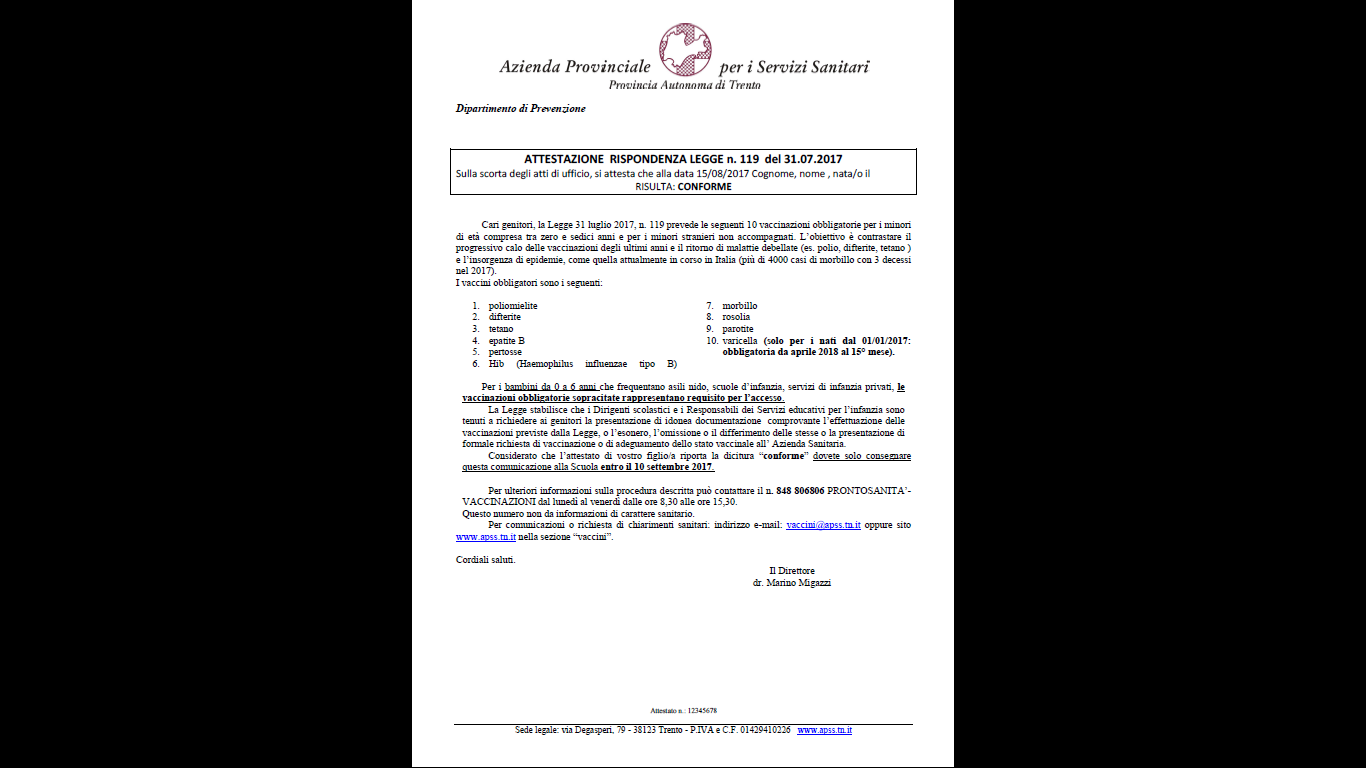